HF222AXL 011 - akumulátorový vysavač H-Free 200
Multifunkční – tyčový a ruční akumulátorový vysavač, *stejný výkon vysávání jako kabelový vysavač samostatný cyklón, 22 V Lion baterie, 40min provoz, LED světlo, nádoba na prach 0,7 l, štěrbinová hubice a prachový kartáč 2v1, velký prachový a nábytkový kartáč 2v1, nízká hmotnost, Mini Turbo hubice na zvířecí srst
Výkon a vlastnosti	
Jmenovité napětí (V)	22
Doba provozu baterie (min)	40
Počet baterií		6
Typ baterie		Lithium Ion (LION)
Funkce a výbava	
Systém separace prachu	Samostatný cyklón
Předmotorový filtr		Žádný
Filtr na výstupu		Omyvatelný mikrofiltr
Jmenovité napětí (nabíječky) (V)	230-240
Délka trvání prvního nabíjení (hod)	24
Doba potřebná k dobití z plně
vybitého stavu
(po prvním nabití) (hod)	5
Délka kabelu nabíječky (m)	1,5
Nastavení výkonu		Tlačítkem On/OFF na rukojeti – bez 		nutnosti držet tlačítko pro nepřetržitý 		provoz (Režim pro všechny povrchy, 		Turbo režim)
LED ukazatel napájení	Ano
LED osvětlení hubice	Ano
Objem nádoby na prach (l)	0,7
Snadné vysypávání prachu 	One Touch	
Montáž na stěnu		Ano
Uložení příslušenství 	Na těle a trubce
Snadné vyjímání kartáče z hubice	Ano

Příslušenství	
Motorizovaná hubice pro koberec a tvrdou podlahu s kobercovým rotačním kartáčem 
Štěrbinová hubice a prachový kartáč 2v1 
Velký prachový a nábytkový kartáč 2v1
Mini Turbo hubice na zvířecí srst
Hubice na strop s třemi ohebnými klouby
Dlouhá ohebná štěrbinová hubice	
Měkký kartáč pro šetrné vysávání choulostivých podlah, např. parket (snadno vyjímatelný)
Snadné vyjímání a nabíjení baterie s LED ukazatelem, možnost nabíjet kdekoliv.
Logistická data
Kód		39400925
EAN kód		8016361994645
Barva		Oranžová s černou
Rozměry výrobku v x š x h (cm)	115,5 x 23 x 25,2
Čistá váha výrobku (kg)	2,3
Rozměry balení v x š x h (cm)	59 x 17,8 x 75,1
Hrubá váha s obalem (kg)	5
H-FREE 200
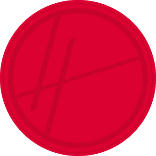 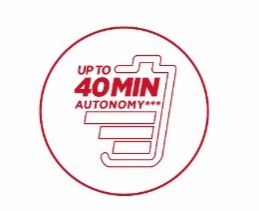 BEZDRÁTOVÝ VYSAVAČ

DOBA PROVOZU
40 MIN
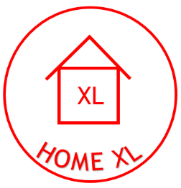 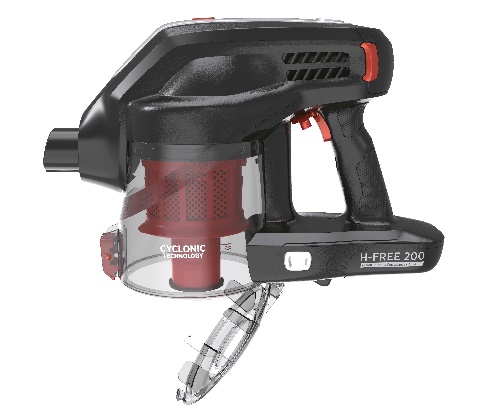 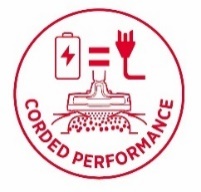 *STEJNÝ VÝKON VYSÁVÁNÍ JAKO U VYSAVAČE S KABELEM
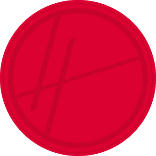 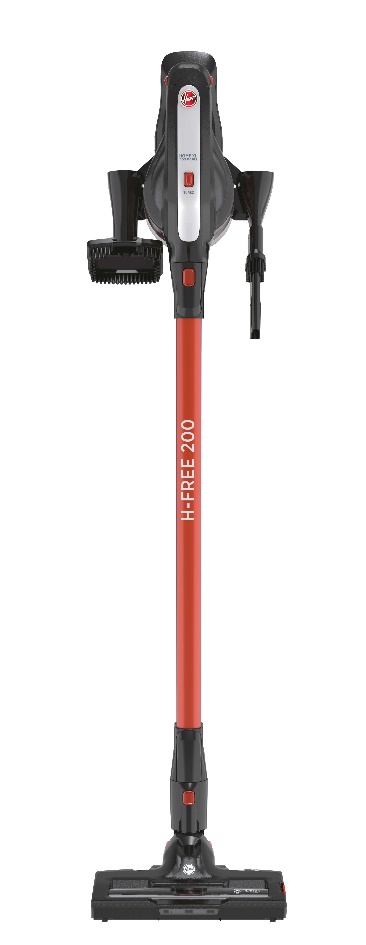 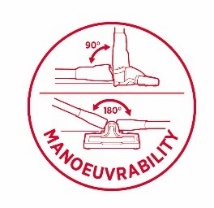 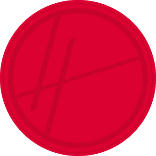 SKLOPITELNÁ HUBICE, SNADNÉ MANÉVROVÁNÍ
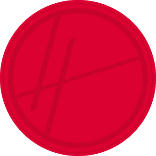 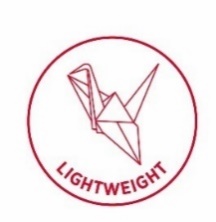 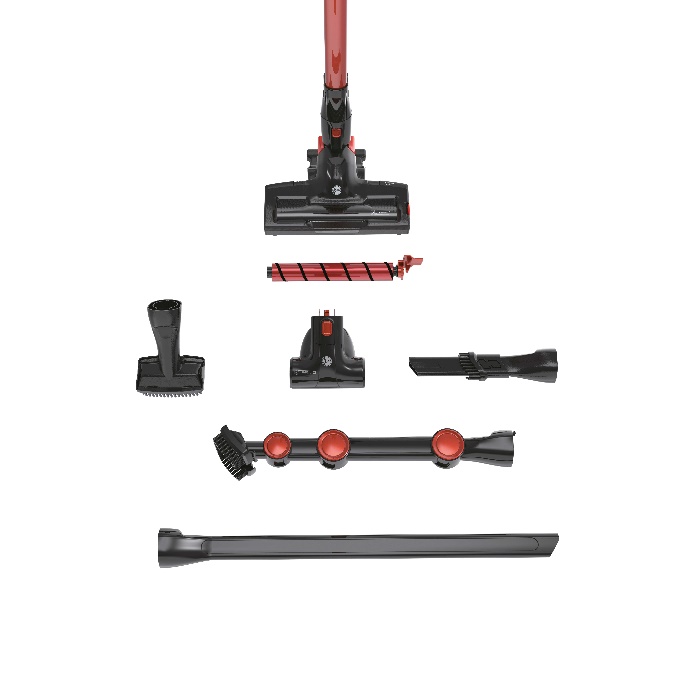 NÍZKÁ HMOTNOST
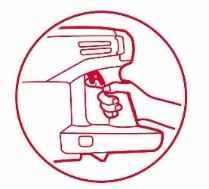 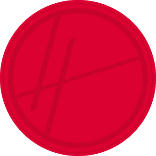 NASTAVENÍ VÝKONU BUĎ STISKNUTÍM NEBO NEPŘETRŽITÝ PROVOZ
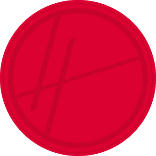 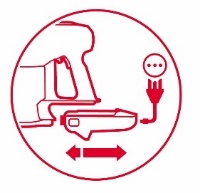 VYJÍMATELNÁ BATERIE S LED UKAZATELEM A MOŽNOSTÍ NABÍJENÍ KDEKOLIV
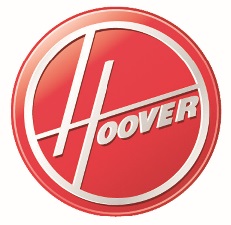 * Výkon stanoven na základě interních testů zaměřených na vysání prachu na tvrdém povrchu, tvrdém povrchu se štěrbinovou hubicí a na koberci, měřeno dle normy EN 60312-1 s dosažením limitů Nařízení (EU) č. 666/2013. V porovnání s předcházejícím modelem H-FREE HF18GH 011